ALARM
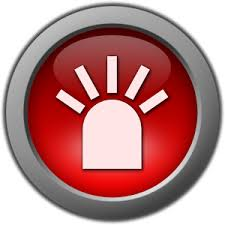 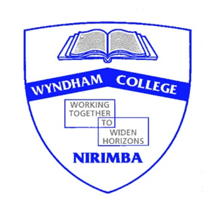 What is ALARM?
A
Learning
And
Responding
Matrix
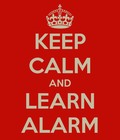 So what is a matrix?
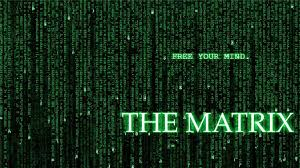 It is simply an organisational structure system.
What is ALARM?
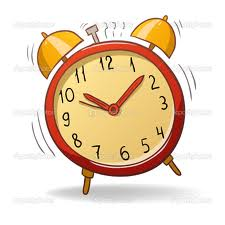 Alarm is an approach that teaches students to learn the content of their courses at the levels required by the HSC question verbs; describe, explain, as they measure learning in very specific ways.
Learning and Responding are two of the most important skills you will gain while you are at Wyndham. You do it in EVERY subject and EVERY task.
What can I gain from ALARM?
An understanding of the hierarchy of learning and responding skills.
From
Identifying and describing


through



To
The evaluation and appreciation of that understanding.
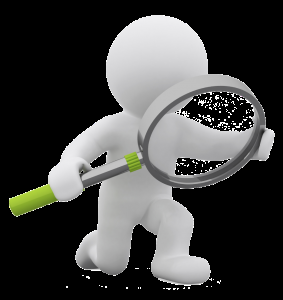 How effective is it?
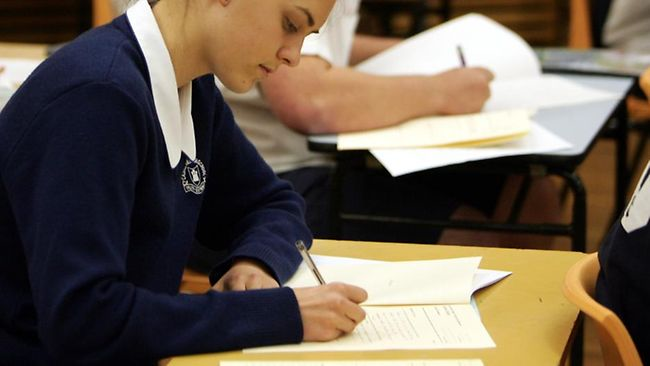 Almost every subject in the HSC contains a written exam.
These exams ask different types of questions which require students to demonstrate not only what they know, but to apply that knowledge in a number of different ways.
How does this apply to questions?
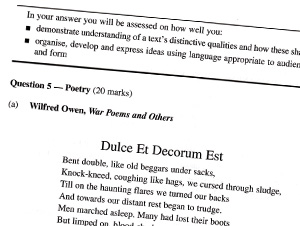 ALARM teaches students how questions work.
This is important because not all questions require the same level of understanding or the same level of response.
To be effective in an exam, students need to know what level and type of response is required as well as the content.
Types of questions
Name and define
 Describe
 Explain
 Analyse
 Critically analyse
 Evaluate
Level 1 (Name & Define) is the simplest and level 6 (evaluate) is the most demanding.
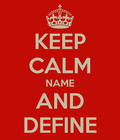 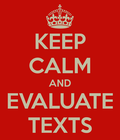 ALARM in ENGLISH ADVANCED & STANDARD
Describe
Describe
Explain
Explain
Analyse
Analyse
Critically Analyse
Critically Analyse
Evaluate
Evaluate
Exercise
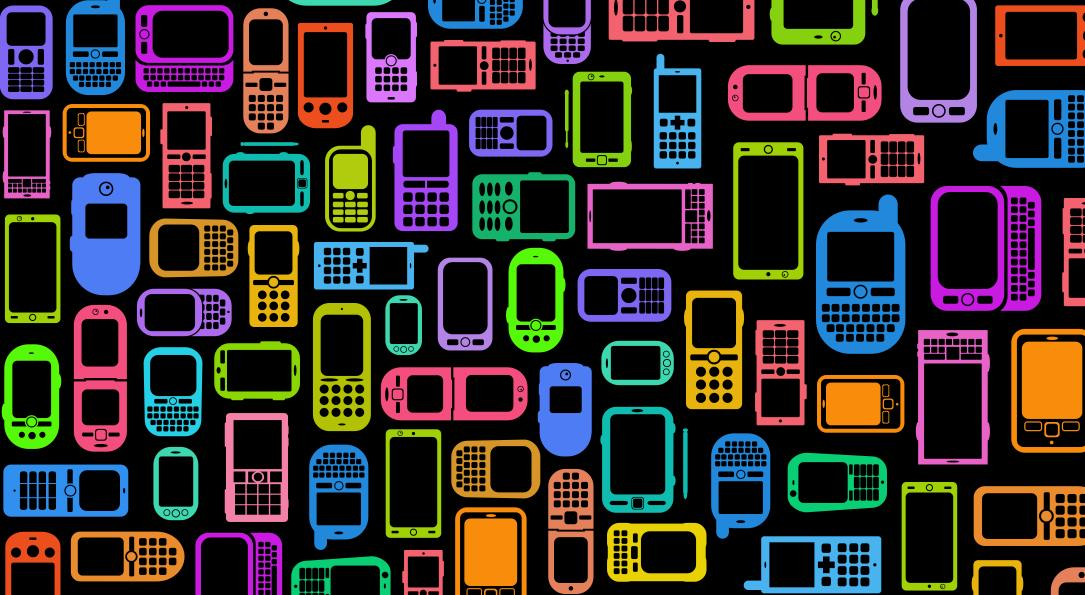 A mobile phone.


Working in pairs, you have five minutes to complete the ALARM exercise of the mobile phone.
Where does STEAL/STEEL and other acronyms used in different subjects fit in?
Example used in English:
Statement; Critically analyse – Evaluate
Technique; Name and Define
Example; Describe
Explain; Analyse – Evaluate
     or
Analyse; Analyse – Evaluate
Link; Analyse
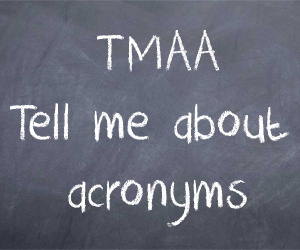